Group 6
Alec Seketa EE
Ben Bush EE
Brandon Becker EE
Project Alfred
The building Master
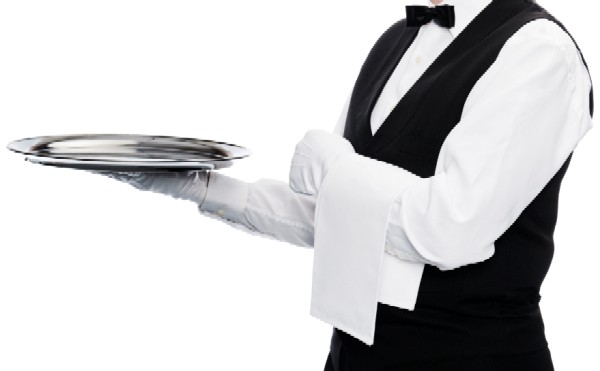 Can I get anything for you Sir?
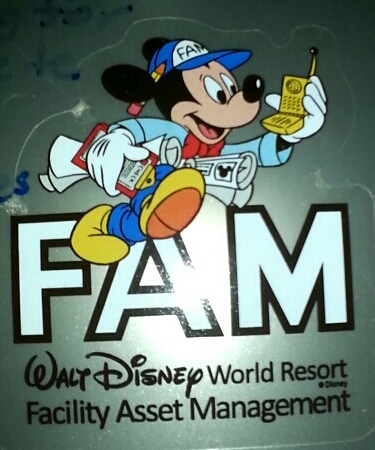 It all started with a project management  internship.

There has to be a better way!

NANANANANANA Batman!

Our goal: to create a better and smarter building  Management system for companies everywhere.
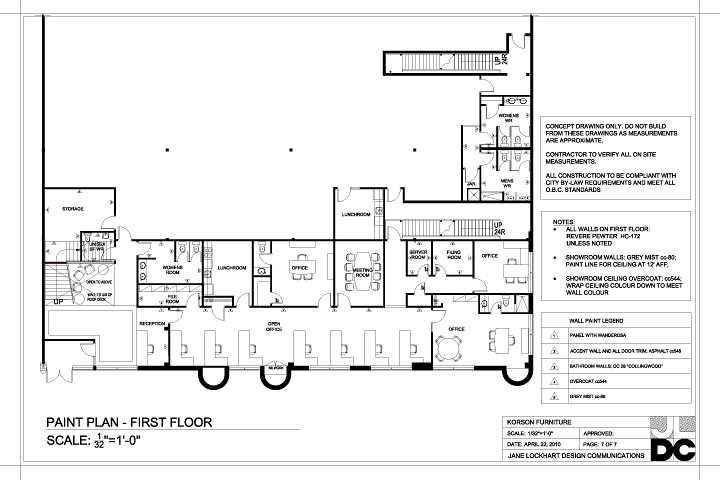 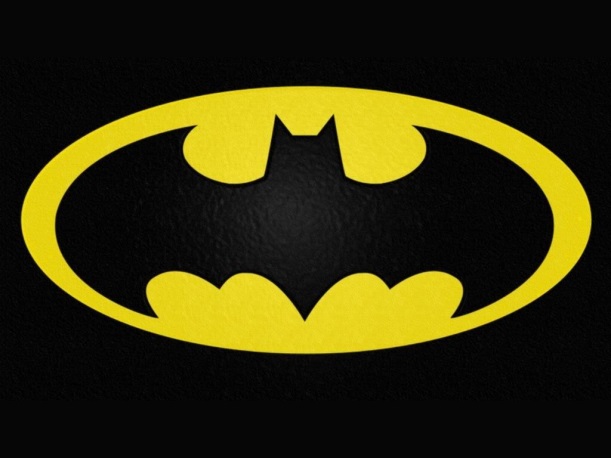 objective, specification, and requirements.
Specifications and Requirements:
Easy to use easy to read.
Convenient and not bulky.
Multi purpose and robust.
Organized and well informed
Objectives:
Divide and conquer: Design a device to keep track of a room in a building.
Unite the forces: Design a system to tie the rooms together.
Final note: Remember that this is an aid, and you are the master!
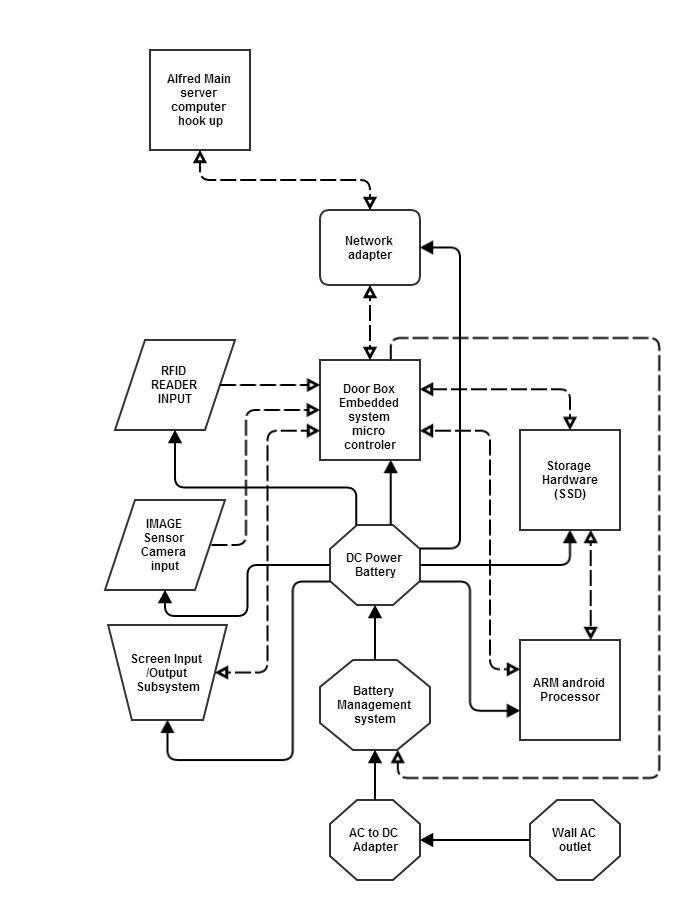 Hardware Design
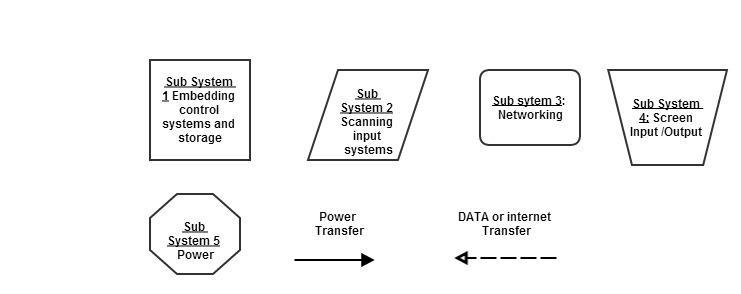 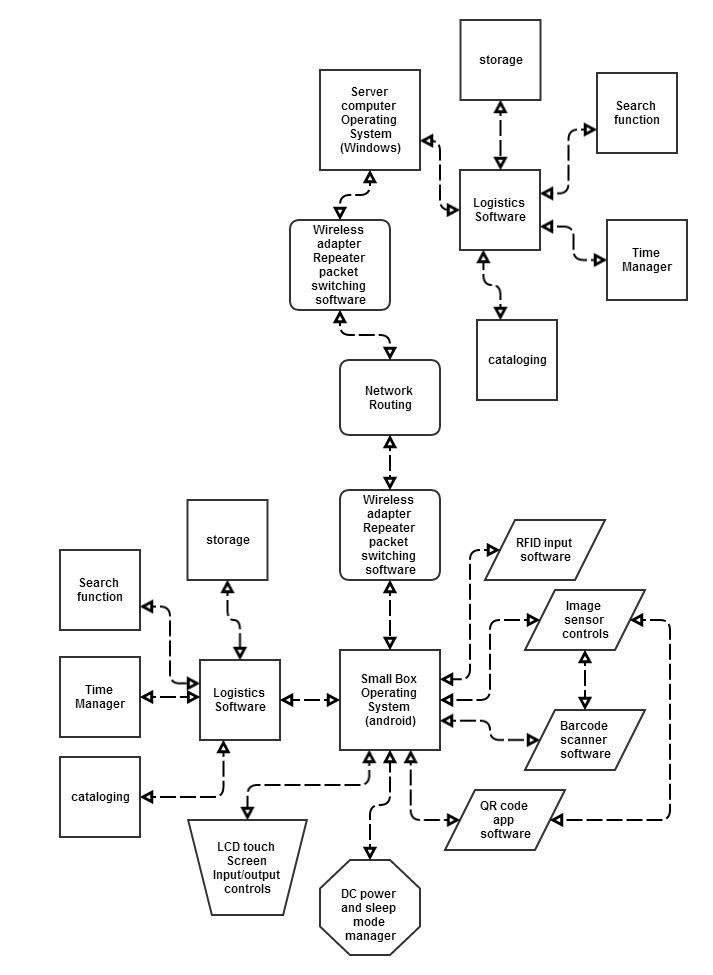 Software Design
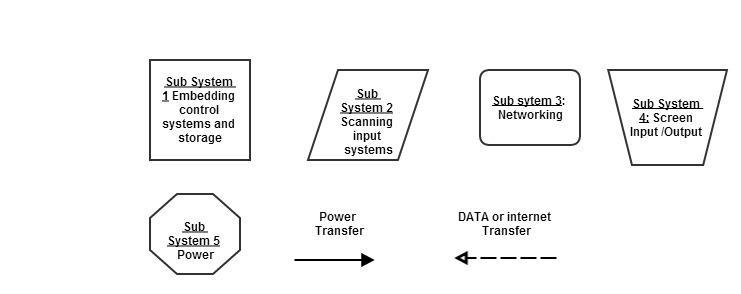 SSD1963 Controller
Selection Criteria:
Display features
Built-in 1215k byte frame buffer
Support TFT 18/24-bit generic RGB interface
Hardware rotation 0, 90, 180, 270
Programmable brightness, contrast and saturation
Backlight Control
8/9/16/18/24-bit MCU interface
4 GPIO pins
Built-in clock generator
Deep sleep mode
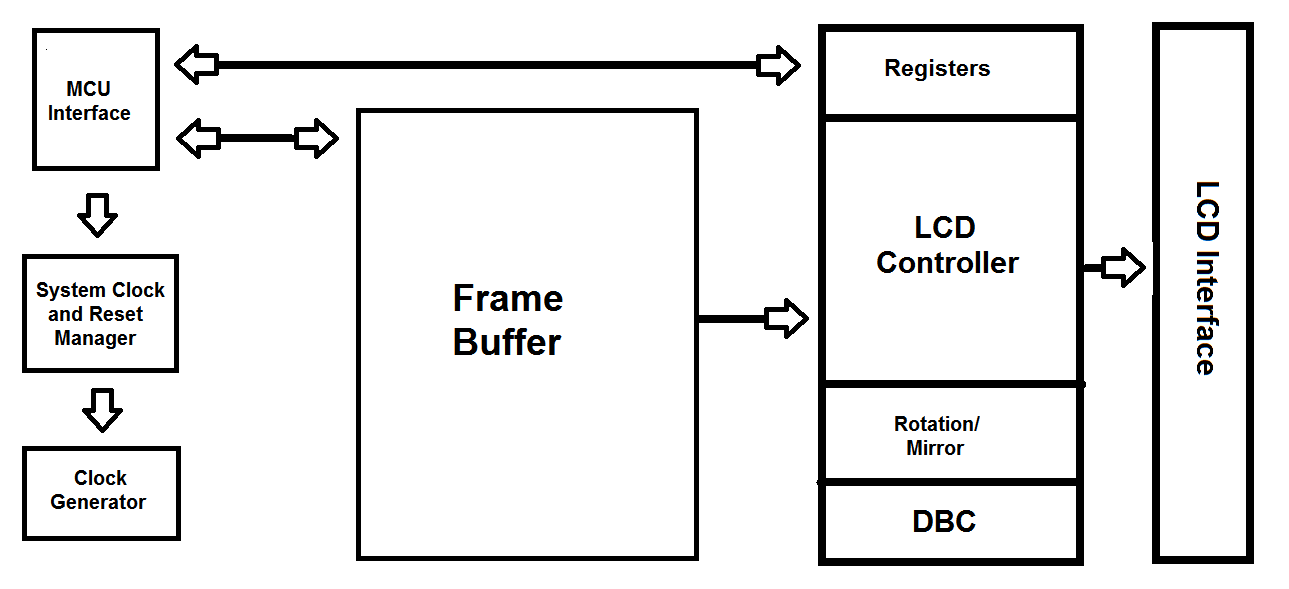 Msp430 g2553
Selection Criteria:
24 Capacitive-Touch Enabled I/O Pins
Low power consumption
Fully supports peripherals
Easily mounted to custom PCB
Prior experience with controller and launchpad
Development Environments
Language – C

Testing – Code::Blocks

Implementation – Code Composer Studio 5.3.0

PCB Schematic – Cadsoft EAGLE 7.2.0
A Picture is worth 1000 Words
Image Sensor

A Picture is worth 1000 words

MT9P031 Block Diagram
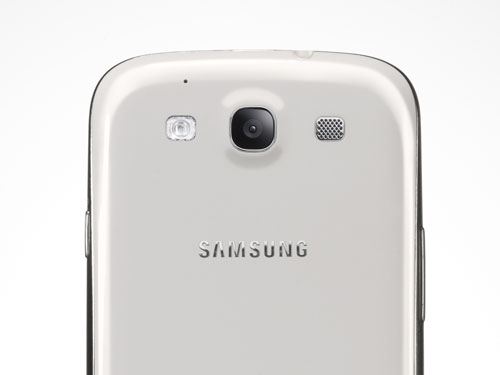 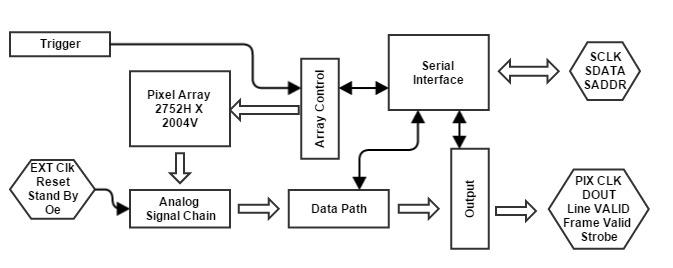 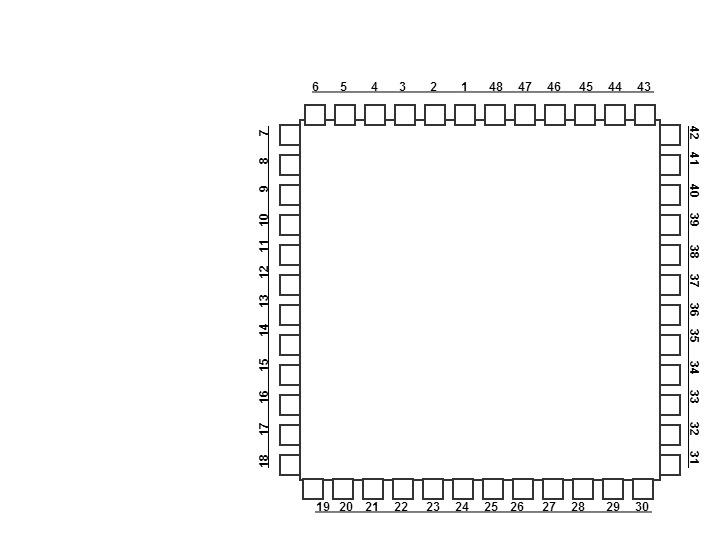 Camera Subsystem Software
Camera Tracking system: Open CV: Free!
The major ways of item tracking.
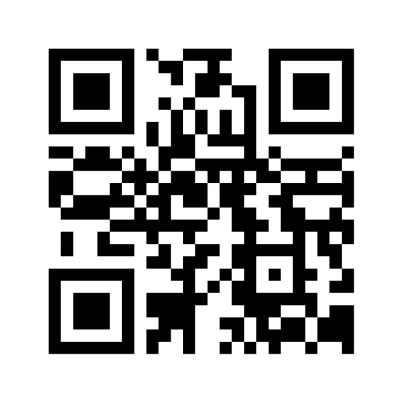 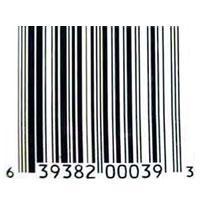 QR Pal
ZXing
ZXing (Zebra Crossing)
Networking Subsystem
Hardware:  CC3200

-Texas Instrument’s WIFI internet on a chip

-Dedicated ARM MCU

-WIFI and internet Protocols in ROMi

-802.11 b/g/n radio, baseband, medium access control, WIFI driver, and supplicant
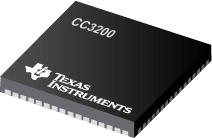 Permission: to use pictures by Texas Instruments
Networking Subsystem
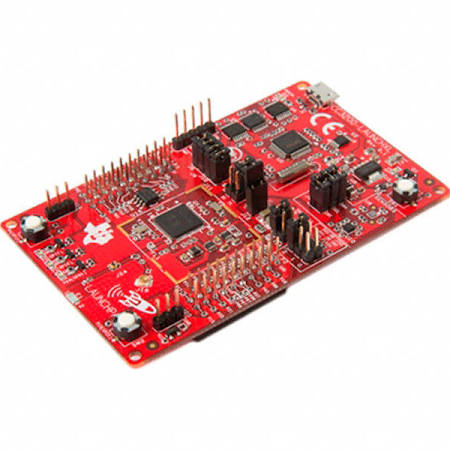 Why the CC3200?
WIFI capable
Already familiar with TI products
Easy to code using C
Affordable
TI support
Permission: to use pictures by Texas Instruments
Screen I/O Subsystem Hardware
LCD –TFT Display 

Capacitive touch
SSD1963 Controller Built-in
8-bit Parallel Interface
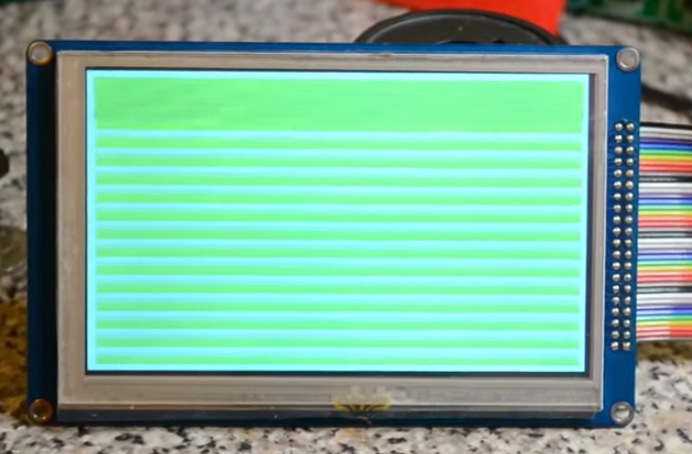 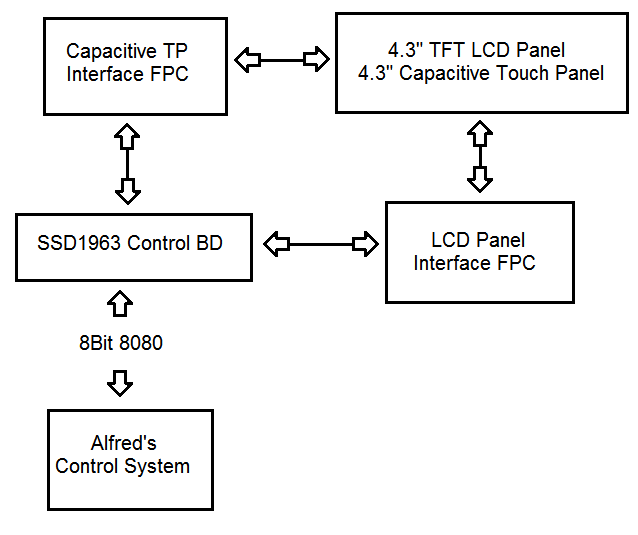 Screen Selection
Touch Method
Display Type
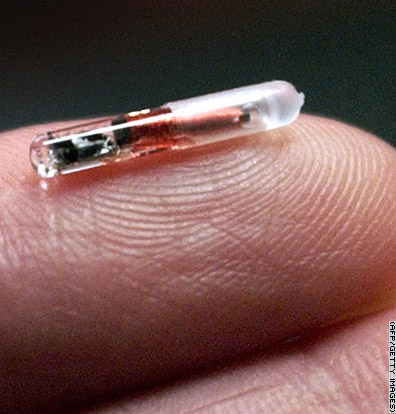 Tracking at an instant
RFID Technology
A Radio-Frequency Identification system has three parts:
A scanning antenna
A transceiver with a decoder to interpret the data
A transponder - the RFID tag - that has been programmed with information.
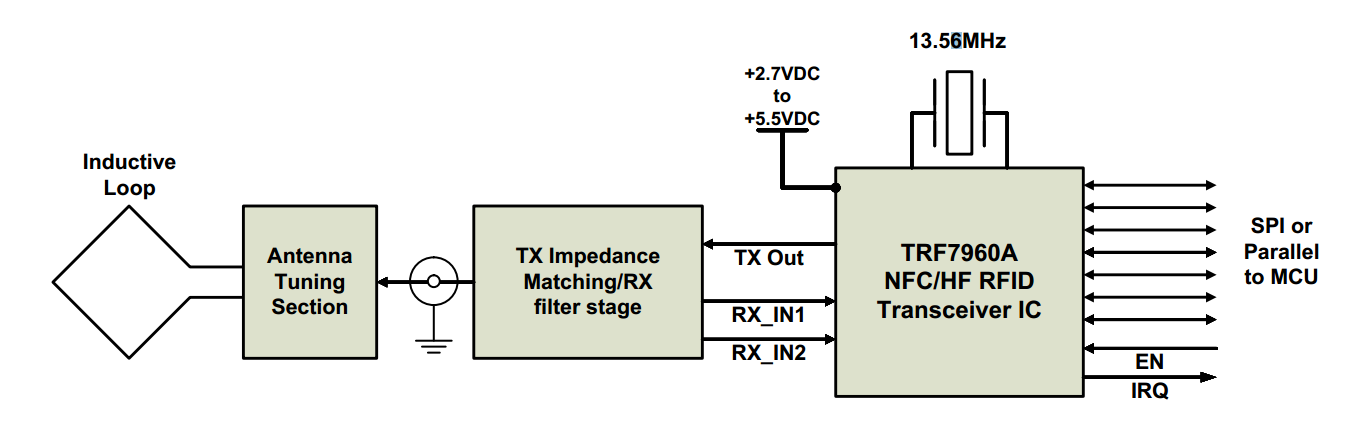 Rfid from texas instraments
The chip itself
Permission: to use pictures by Texas Instruments
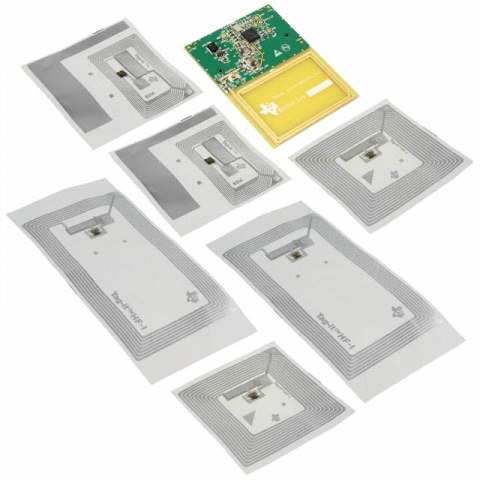 Power
Wireless Power Management system

Lipo Battery Cells

AC/DC Converter
Permission: to use pictures by Texas Instruments
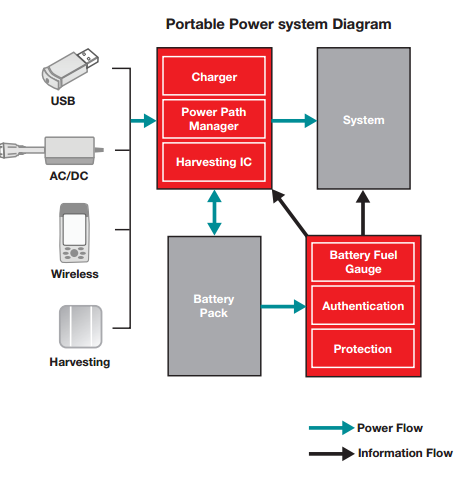 Power management system Schematic
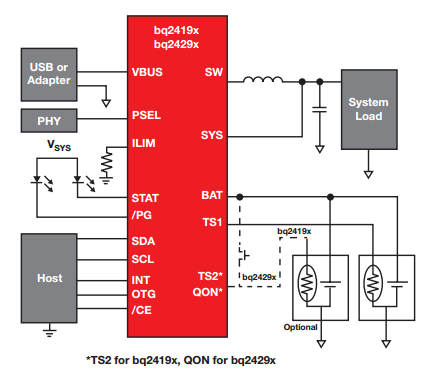 Permission: to use pictures by Texas Instruments
Storage – SD CArds
Selection Criteria:
32 GB Micro SD
Upgrade option up to 128 GB
Easy data recovery
Connection mounts to custom PCB
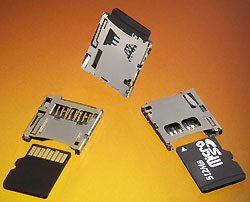 Work distribution
P = Primary Responsible
S = Secondary Responsible
Budget and Financing
Total funding by Boeing: $650
Progress
90%

80%

60%

35%

15%

55%
Remains to be done
Copyrights
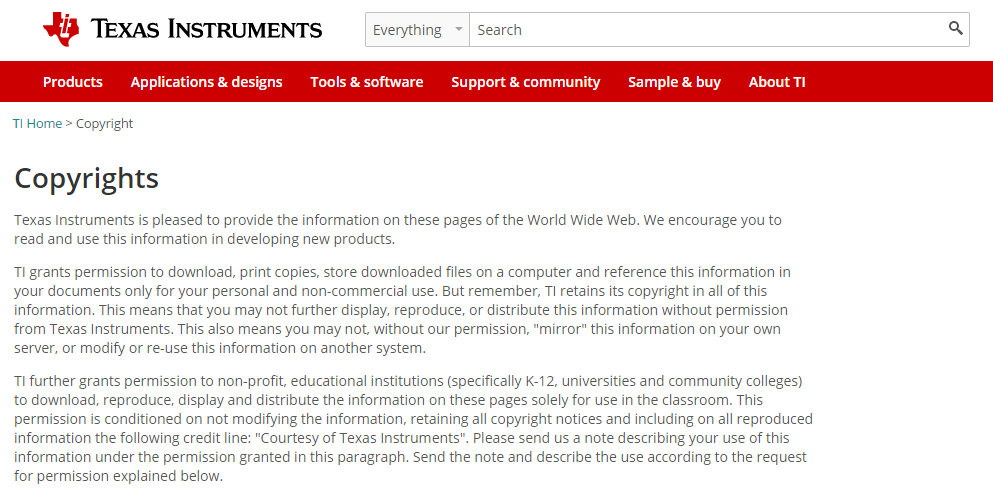 Any Questions?
People who are organized are just to lazy to look for things.